Тема уроку: Види магазинів, їх призначення.
Частина ІІ
Відділи магазинів
Магазини промислових товарів
Призначенні для постачання населення предметами, речами, необхідними для нормального життя і діяльності
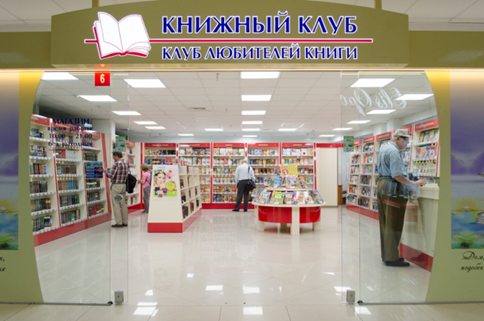 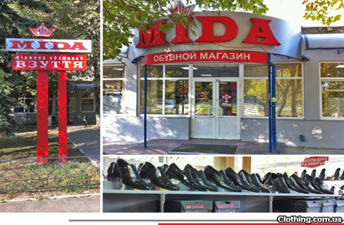 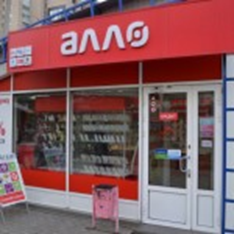 Промислові магазини
Універсальні «МЕТРО»
Спеціалізовані  «Книжковий клуб», «Алло», «Міда», «Будинок меблів»
УНІВЕРСАМ-універсальний магазин.Великий магазин з самообслуговуванням, який має продуктовий, промтоварний, господарський відділи. Універсам має три торговельних зали-магазини: промтоварний, продуктовий і господарський. В прейскуранті якого знаходиться широкий вибір товарів різних категорій
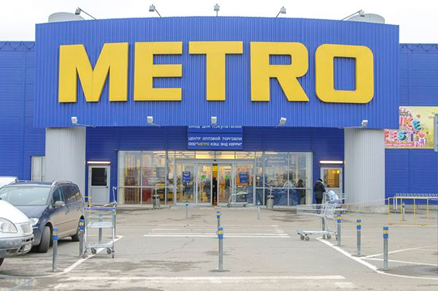 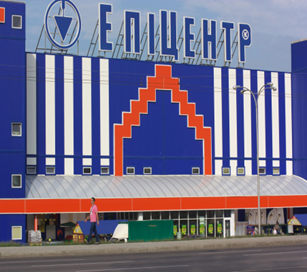 Принцип універсаму діє сьогодні в інших типах сучасних магазинів, це — «супермаркет» і «гіпермаркет» — відрізняються від універсаму зазвичай набагато більшими розмірами торгових площ і асортиментом товарів.
ВІДДІЛИ  ПРОДОВОЛЬЧОГО 
залу гіпермаркету 
або спеціалізованого магазину
Головне вбрання
Галантерея- дрібні принадлежності особистого вжитку
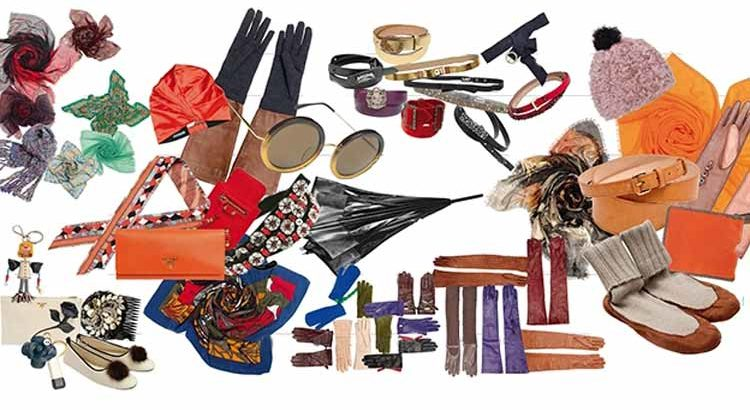 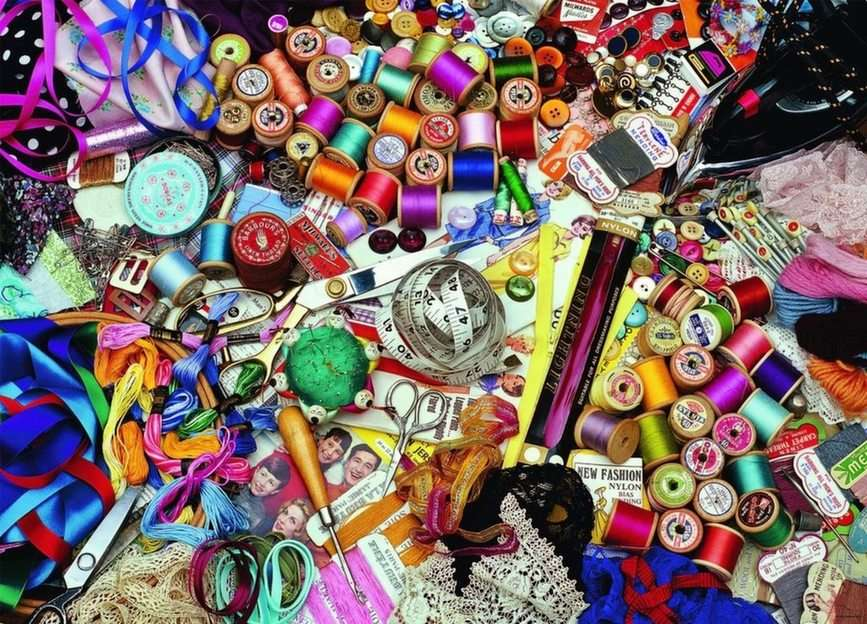 Одяг
Взуття
Парфумерія та косметика – ароматні косметичні товари, гігієнічні освіжаючі засоби.
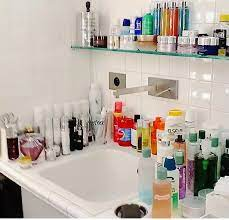 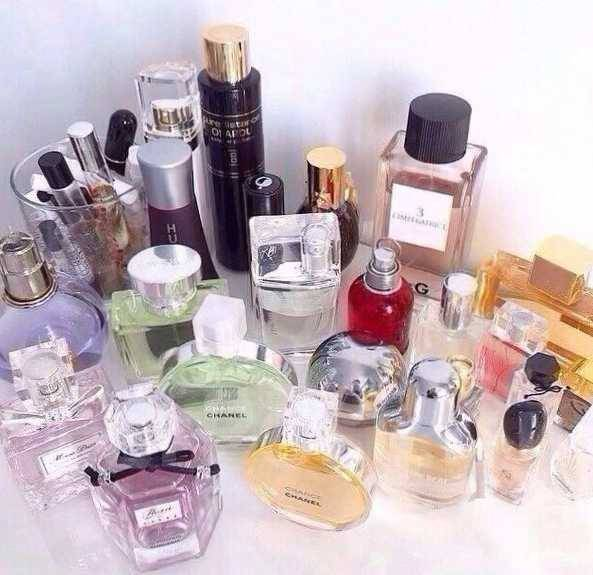 Канцелярія – товари для письма, малювання.
Господарські товари
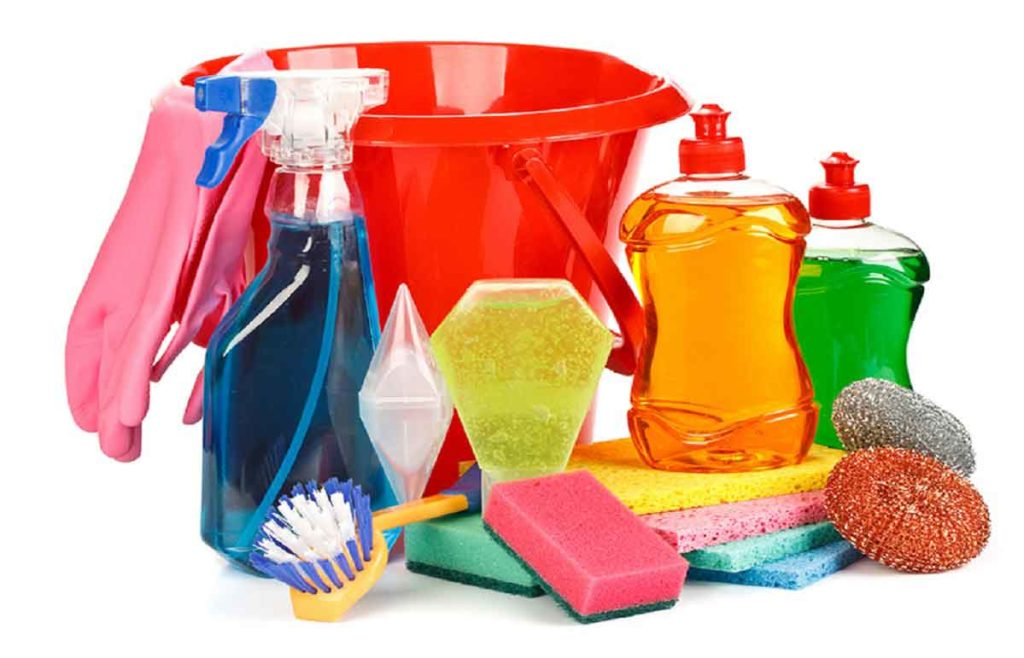 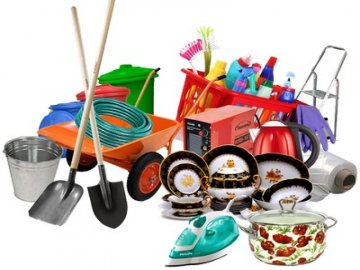 Посуд
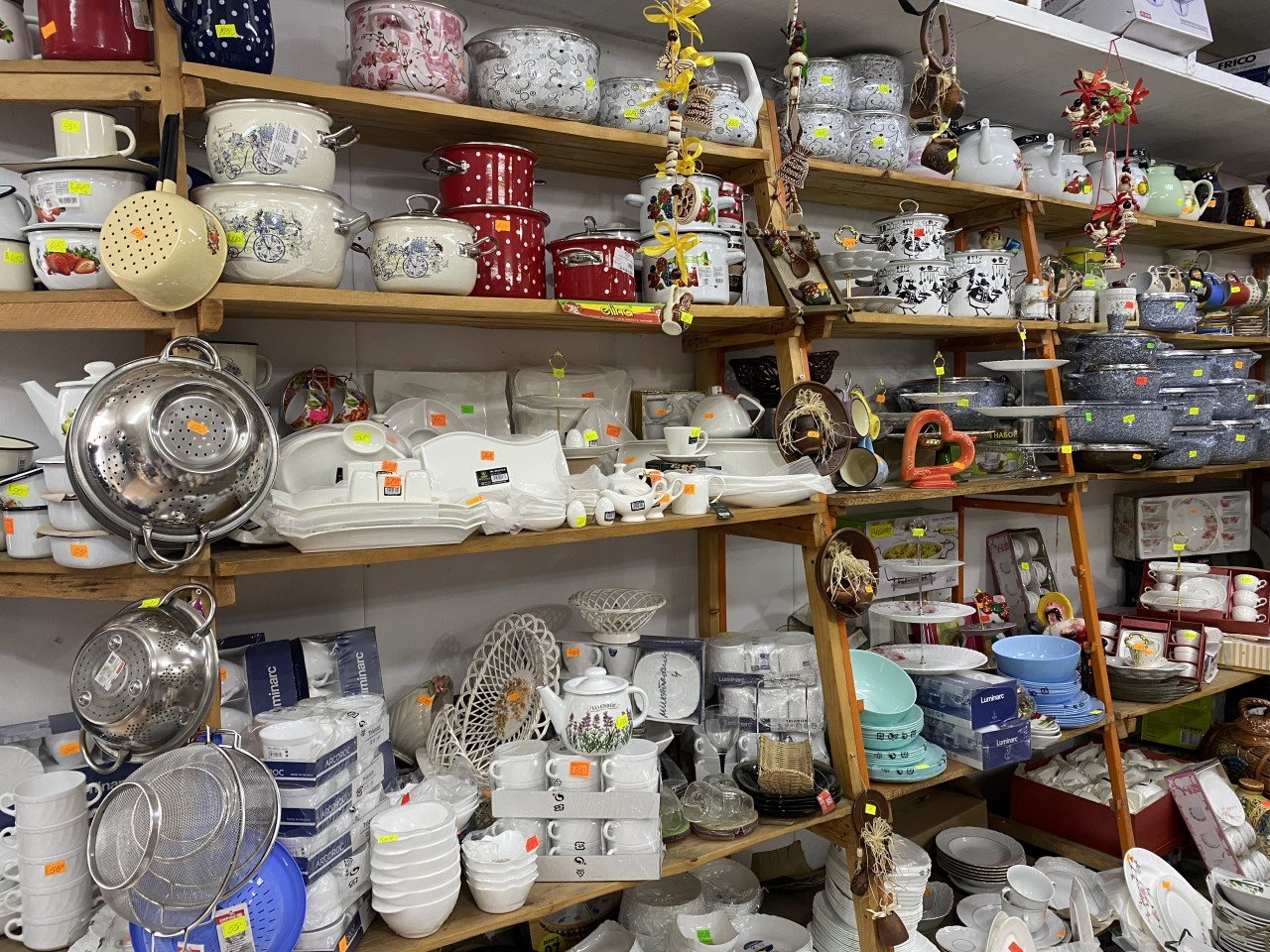 Меблі
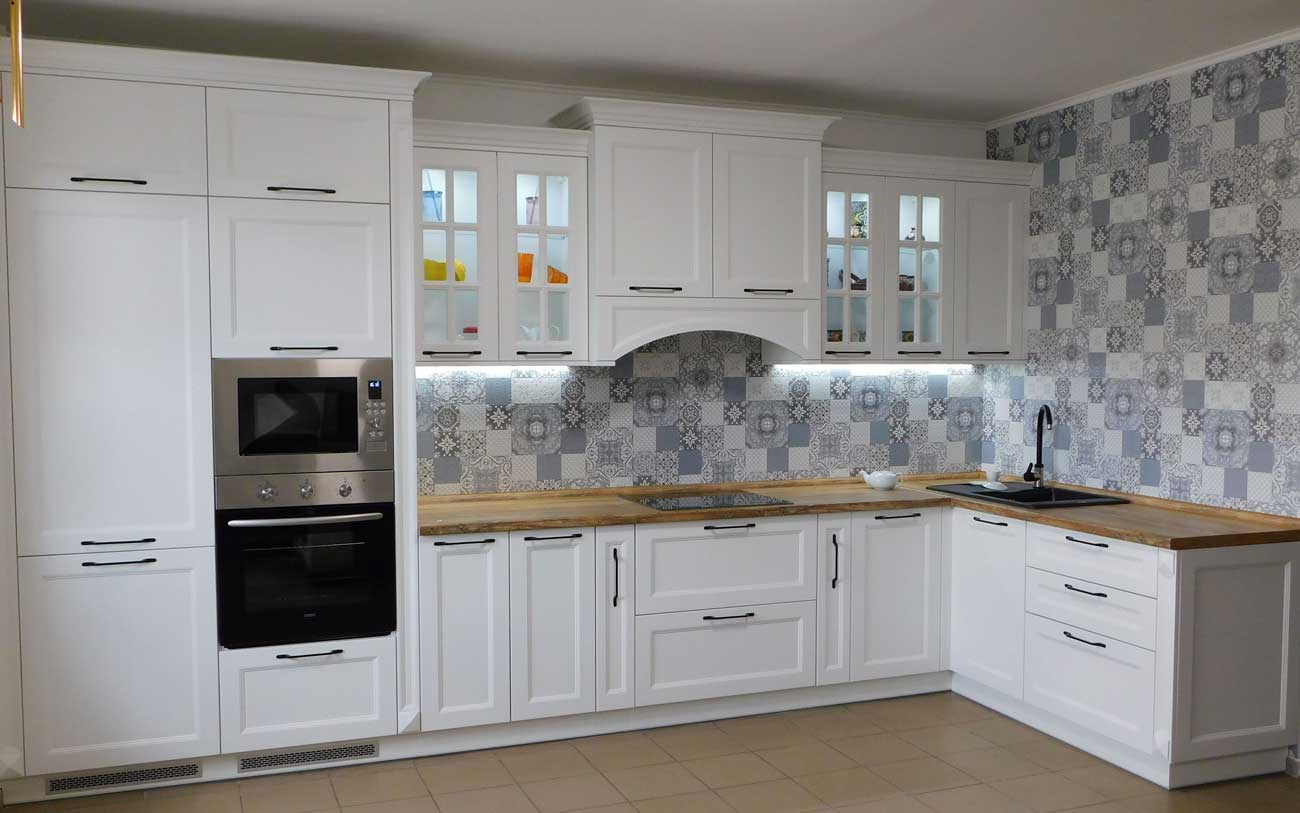 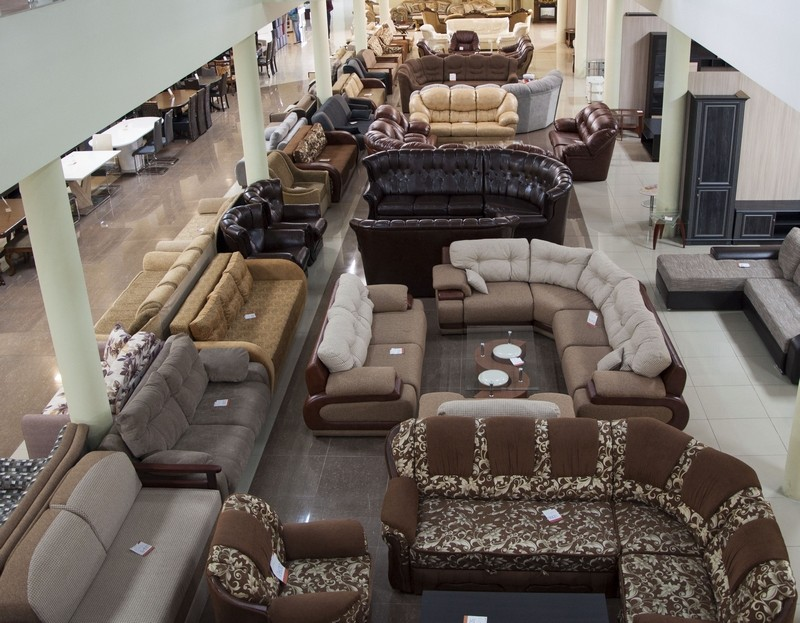 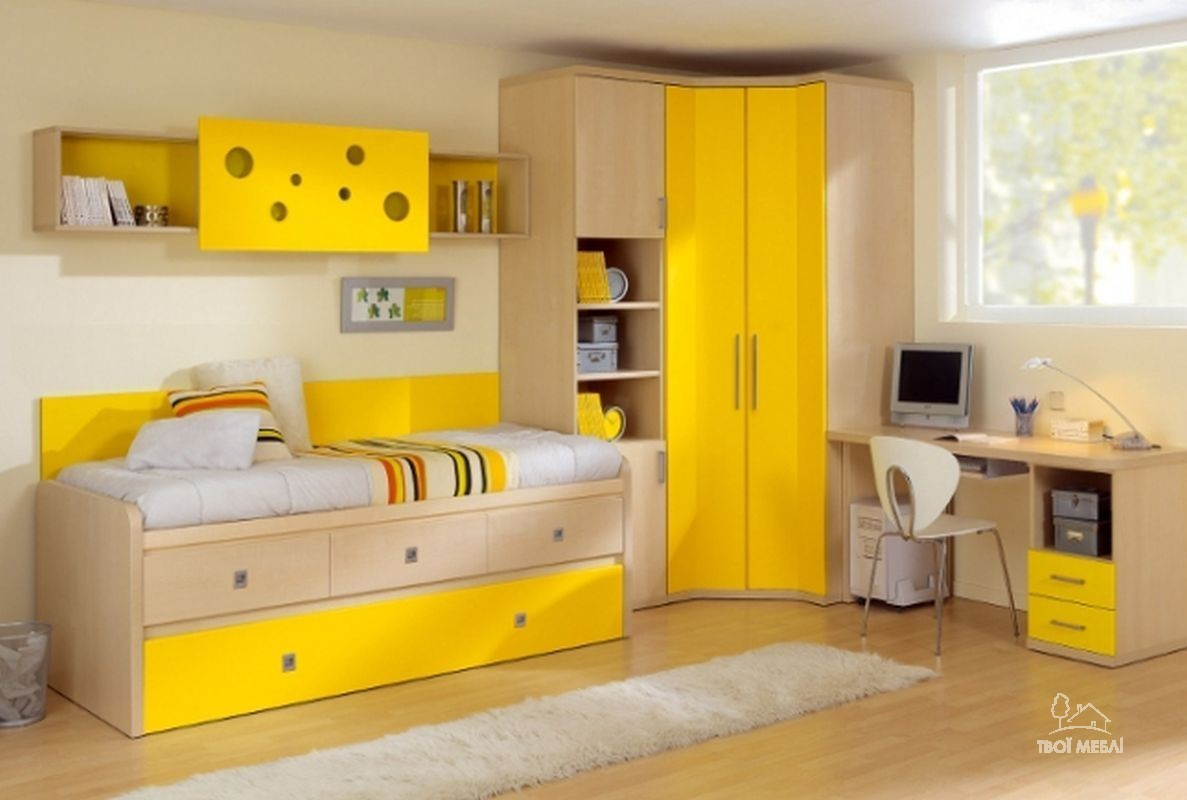 Подарунки
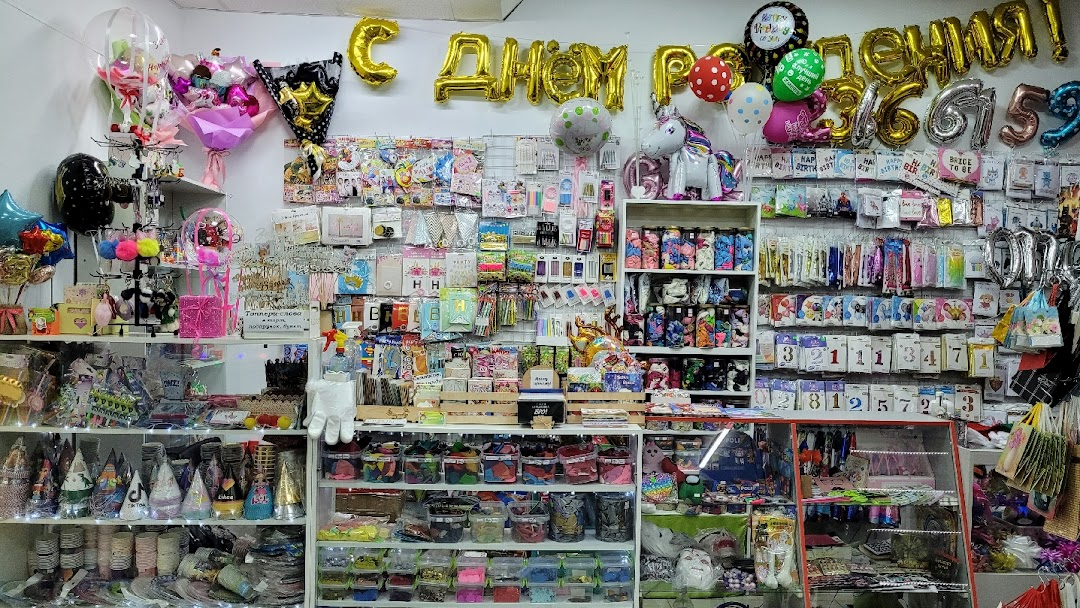 Тканини та фурнітура
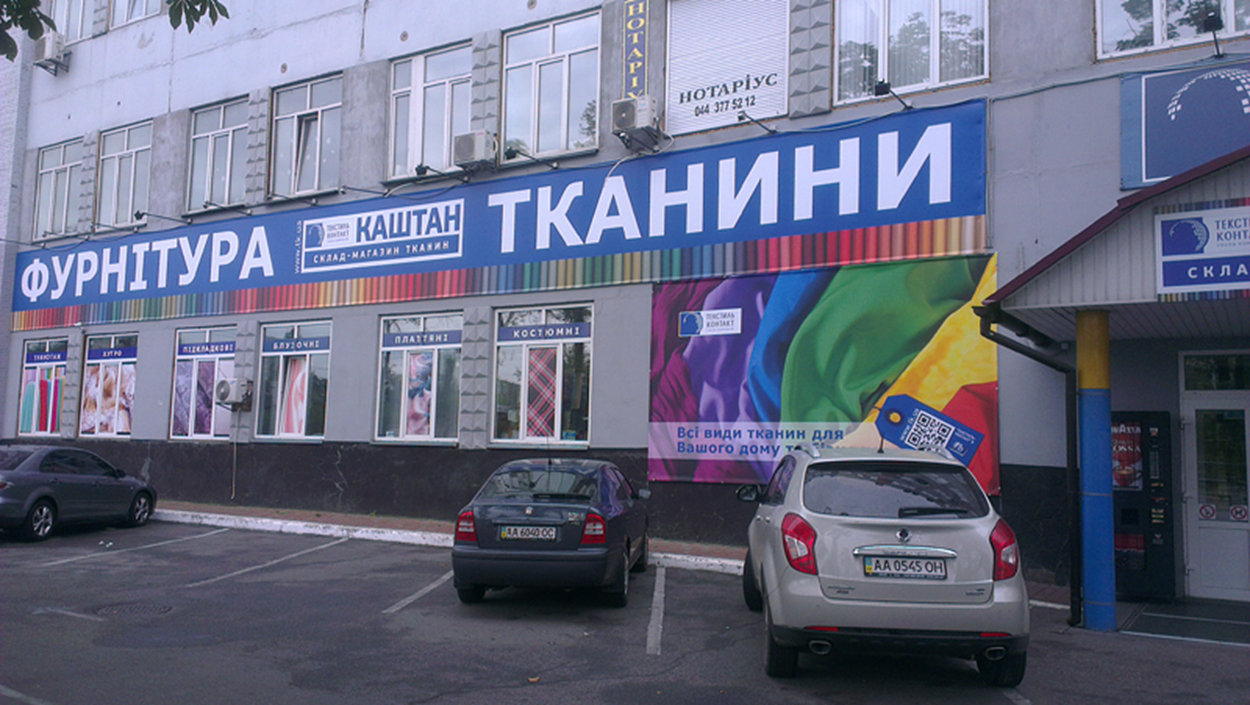 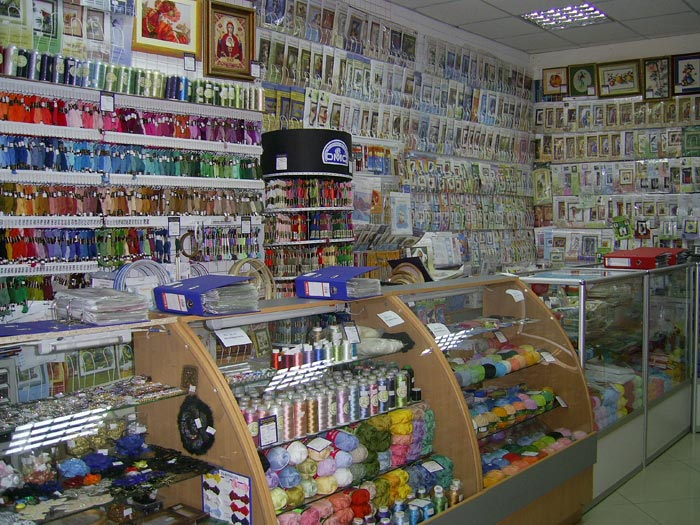 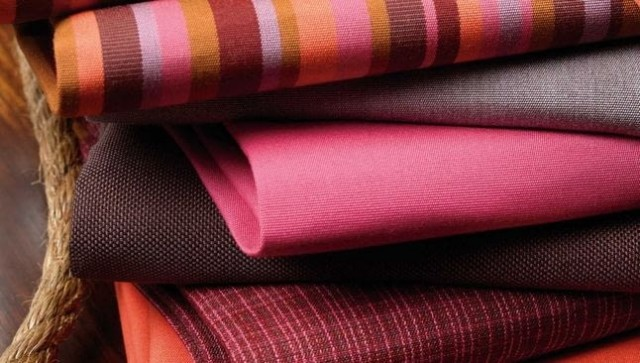 Сумки
Спортивний
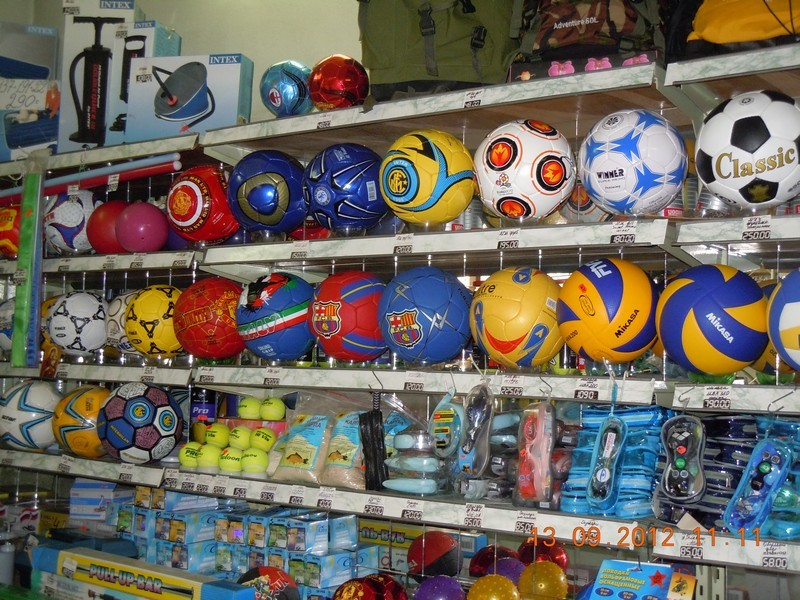 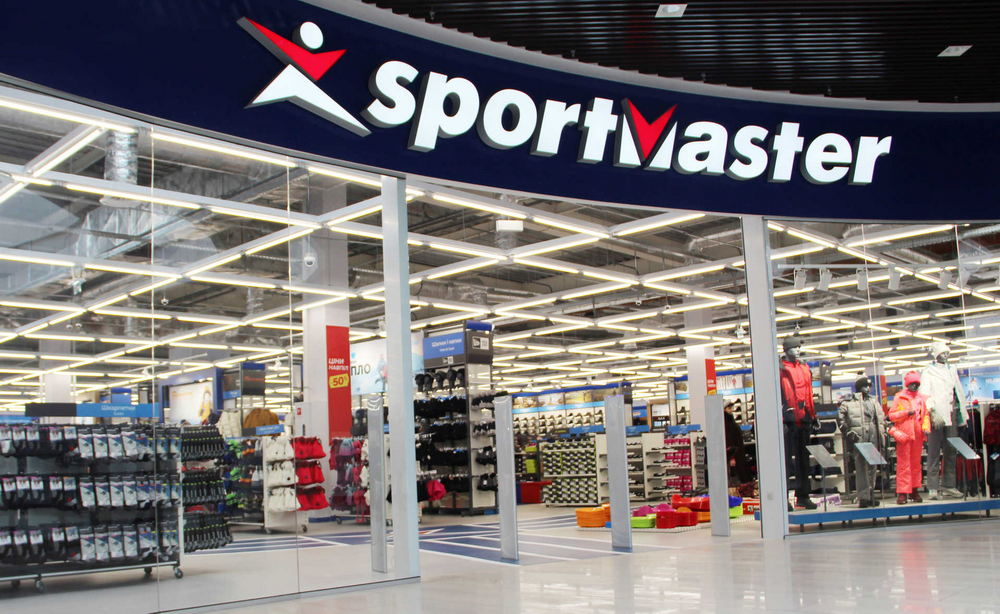 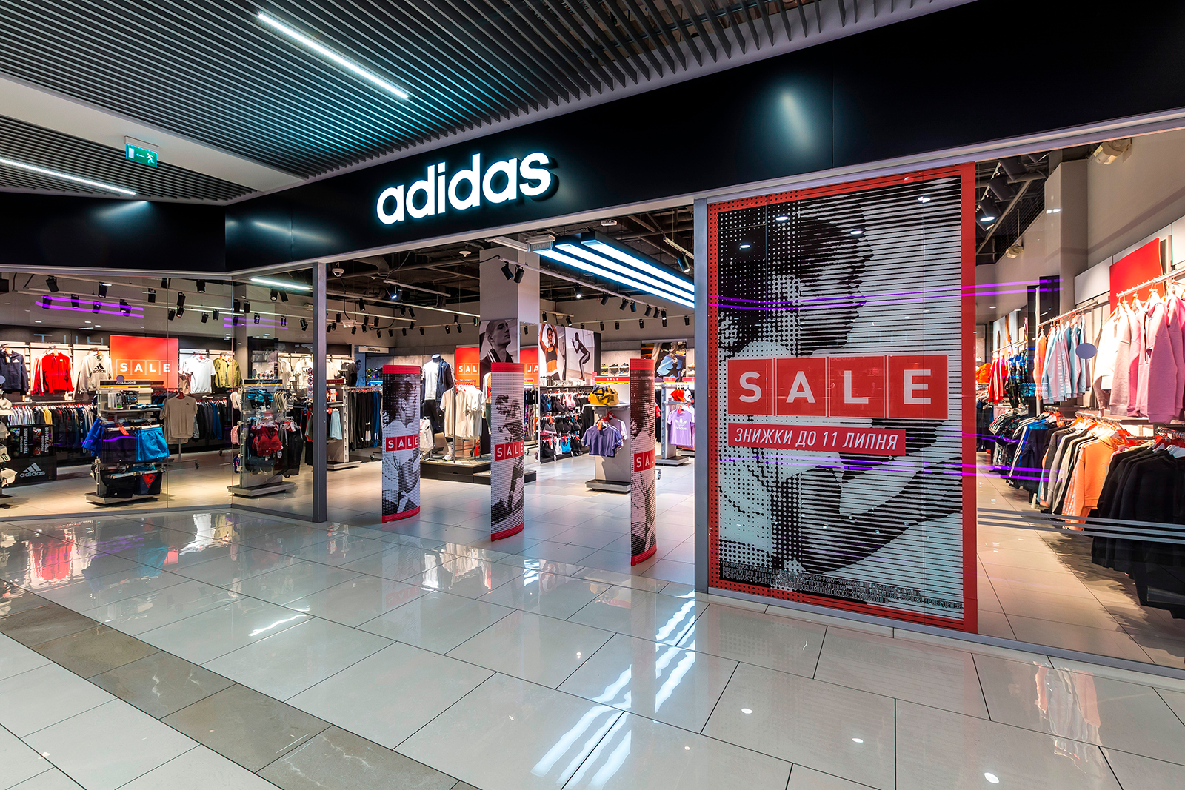 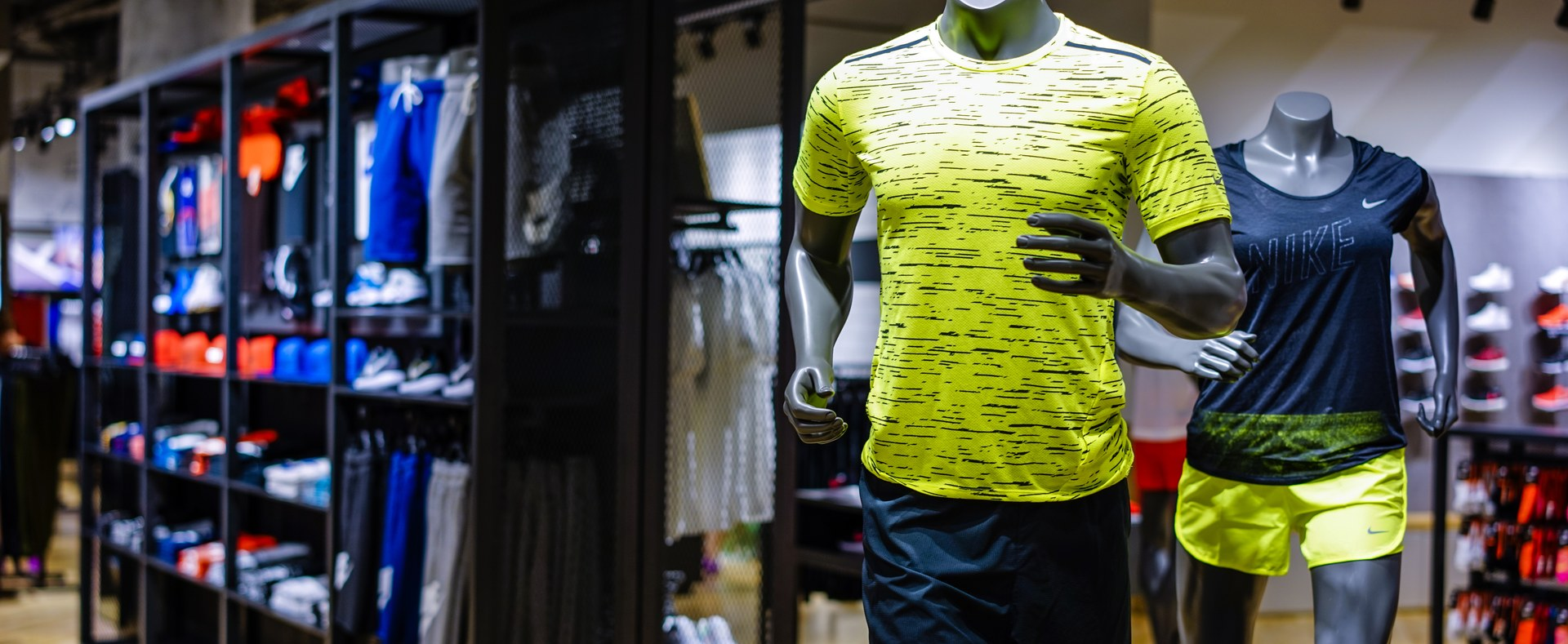 Побутова техніка
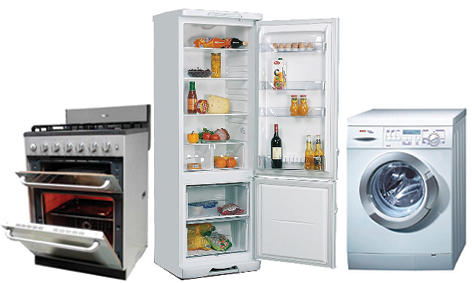 Електротовари та інструменти
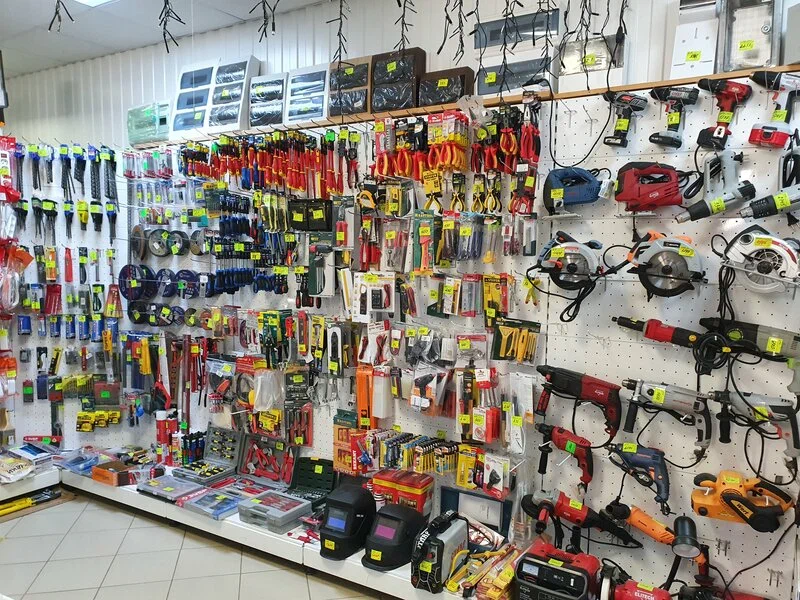 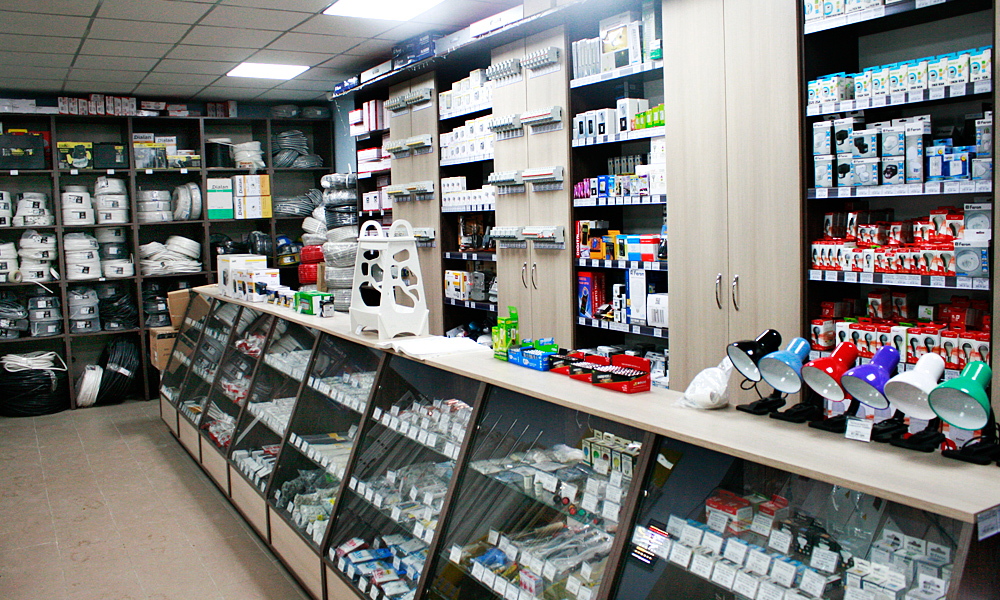 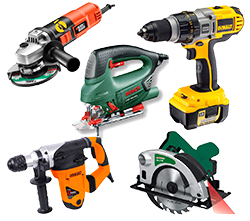 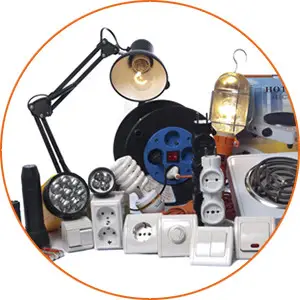 Телефони та інші гаджети
Зєднайте види товарів з назвою відділу, поставте стрілки
Відділи                          Стрілки                       ТовариПарфумерія                                             Піджак, майка, штаниЧоловічий одяг                                       Кросівки, туфлі, сандаліГалантерея                                              Мило, зубна паста, шампуньКосметика,                                              Парфуми, дезодорантКанцелярія                                              Ремінь, сумка, портмонеВзуття                                                      Ручка, олівець, пензликДитячий одяг                                          Тіні для повік, помадаПобутова техніка                                   Чепчик, повзунки, пелюшкаГосподарські товари                              Холодильник, пральна машина
Зєднайте види товарів з назвою відділу, поставте стрілки
Відділи                          Стрілки                       ТовариПарфумерія                                             Піджак, майка, штаниЧоловічий одяг                                       Кросівки, туфлі, сандаліГалантерея                                              Мило, зубна паста, шампуньКосметика,                                              Парфуми, дезодорантКанцелярія                                              Ремінь, сумка, портмонеВзуття                                                      Ручка, олівець, пензликДитячий одяг                                          Тіні для повік, помадаПобутова техніка                                   Чепчик, повзунки, пелюшкаГосподарські товари                              Холодильник, пральна машина
Зєднайте види товарів з назвою відділу, поставте стрілки
Відділи                          Стрілки                       ТовариПарфумерія                                             Піджак, майка, штаниЧоловічий одяг                                       Кросівки, туфлі, сандаліГалантерея                                              Мило, зубна паста, шампуньКосметика,                                              Парфуми, дезодорантКанцелярія                                              Ремінь, сумка, портмонеВзуття                                                      Ручка, олівець, пензликДитячий одяг                                          Тіні для повік, помадаПобутова техніка                                   Чепчик, повзунки, пелюшкаГосподарські товари                              Холодильник, пральна машина
Зєднайте види товарів з назвою відділу, поставте стрілки
Відділи                          Стрілки                       ТовариПарфумерія                                             Піджак, майка, штаниЧоловічий одяг                                       Кросівки, туфлі, сандаліГалантерея                                              Мило, зубна паста, шампуньКосметика,                                              Парфуми, дезодорантКанцелярія                                              Ремінь, сумка, портмонеВзуття                                                      Ручка, олівець, пензликДитячий одяг                                          Тіні для повік, помадаПобутова техніка                                   Чепчик, повзунки, пелюшкаГосподарські товари                              Холодильник, пральна машина
Зєднайте види товарів з назвою відділу, поставте стрілки
Відділи                          Стрілки                       ТовариПарфумерія                                             Піджак, майка, штаниЧоловічий одяг                                       Кросівки, туфлі, сандаліГалантерея                                              Мило, зубна паста, шампуньКосметика,                                              Парфуми, дезодорантКанцелярія                                              Ремінь, сумка, портмонеВзуття                                                      Ручка, олівець, пензликДитячий одяг                                          Тіні для повік, помадаПобутова техніка                                   Чепчик, повзунки, пелюшкаГосподарські товари                              Холодильник, пральна машина
Зєднайте види товарів з назвою відділу, поставте стрілки
Відділи                          Стрілки                       ТовариПарфумерія                                             Піджак, майка, штаниЧоловічий одяг                                       Кросівки, туфлі, сандаліГалантерея                                              Мило, зубна паста, шампуньКосметика,                                              Парфуми, дезодорантКанцелярія                                              Ремінь, сумка, портмонеВзуття                                                      Ручка, олівець, пензликДитячий одяг                                          Тіні для повік, помадаПобутова техніка                                   Чепчик, повзунки, пелюшкаГосподарські товари                              Холодильник, пральна машина
Зєднайте види товарів з назвою відділу, поставте стрілки
Відділи                          Стрілки                       ТовариПарфумерія                                             Піджак, майка, штаниЧоловічий одяг                                       Кросівки, туфлі, сандаліГалантерея                                              Мило, зубна паста, шампуньКосметика,                                              Парфуми, дезодорантКанцелярія                                              Ремінь, сумка, портмонеВзуття                                                      Ручка, олівець, пензликДитячий одяг                                          Тіні для повік, помадаПобутова техніка                                   Чепчик, повзунки, пелюшкаГосподарські товари                              Холодильник, пральна машина
Зєднайте види товарів з назвою відділу, поставте стрілки
Відділи                          Стрілки                       ТовариПарфумерія                                             Піджак, майка, штаниЧоловічий одяг                                       Кросівки, туфлі, сандаліГалантерея                                              Мило, зубна паста, шампуньКосметика,                                              Парфуми, дезодорантКанцелярія                                              Ремінь, сумка, портмонеВзуття                                                      Ручка, олівець, пензликДитячий одяг                                          Тіні для повік, помадаПобутова техніка                                   Чепчик, повзунки, пелюшкаГосподарські товари                              Холодильник, пральна машина
Зєднайте види товарів з назвою відділу, поставте стрілки
Відділи                          Стрілки                       ТовариПарфумерія                                             Піджак, майка, штаниЧоловічий одяг                                       Кросівки, туфлі, сандаліГалантерея                                              Мило, зубна паста, шампуньКосметика,                                              Парфуми, дезодорантКанцелярія                                              Ремінь, сумка, портмонеВзуття                                                      Ручка, олівець, пензликДитячий одяг                                          Тіні для повік, помадаПобутова техніка                                   Чепчик, повзунки, пелюшкаГосподарські товари                              Холодильник, пральна машина
Зєднайте види товарів з назвою відділу, поставте стрілки
Відділи                          Стрілки                       ТовариПарфумерія                                             Піджак, майка, штаниЧоловічий одяг                                       Кросівки, туфлі, сандаліГалантерея                                              Мило, зубна паста, шампуньКосметика,                                              Парфуми, дезодорантКанцелярія                                              Ремінь, сумка, портмонеВзуття                                                      Ручка, олівець, пензликДитячий одяг                                          Тіні для повік, помадаПобутова техніка                                   Чепчик, повзунки, пелюшкаГосподарські товари                              Холодильник, пральна машина
Визначте порядок купівлі товару
М – Заздалегідь подумай, що би ти хотів купити.А – Запитай продавця про якість товару, про     
       терміни гарантії.А – Розглянь товар на вітрині, зверни увагу на 
       вартість.И – Візьми чек, перевір по ньому здачу.Г – Звернися до продавця з проханням показати
        товар.Н – Поклади чек на зберігання.З – Оплати покупку.
Визначте порядок купівлі товару
М – Заздалегідь подумай, що би ти хотів купити.
А – Запитай продавця про якість товару, про     
       терміни гарантії.
Г – Звернися до продавця з проханням показати
        товар.А – Розглянь товар на вітрині, зверни увагу на 
       вартість.
З – Оплати покупку.
И – Візьми чек, перевір по ньому здачу.
Н – Поклади чек на зберігання.
Визначте порядок купівлі товару
М – Заздалегідь подумай, що би ти хотів купити.
А – Запитай продавця про якість товару, про     
       терміни гарантії.
Г – Звернися до продавця з проханням показати
        товар.А – Розглянь товар на вітрині, зверни увагу на 
       вартість.
З – Оплати покупку.
И – Візьми чек, перевір по ньому здачу.
Н – Поклади чек на зберігання.